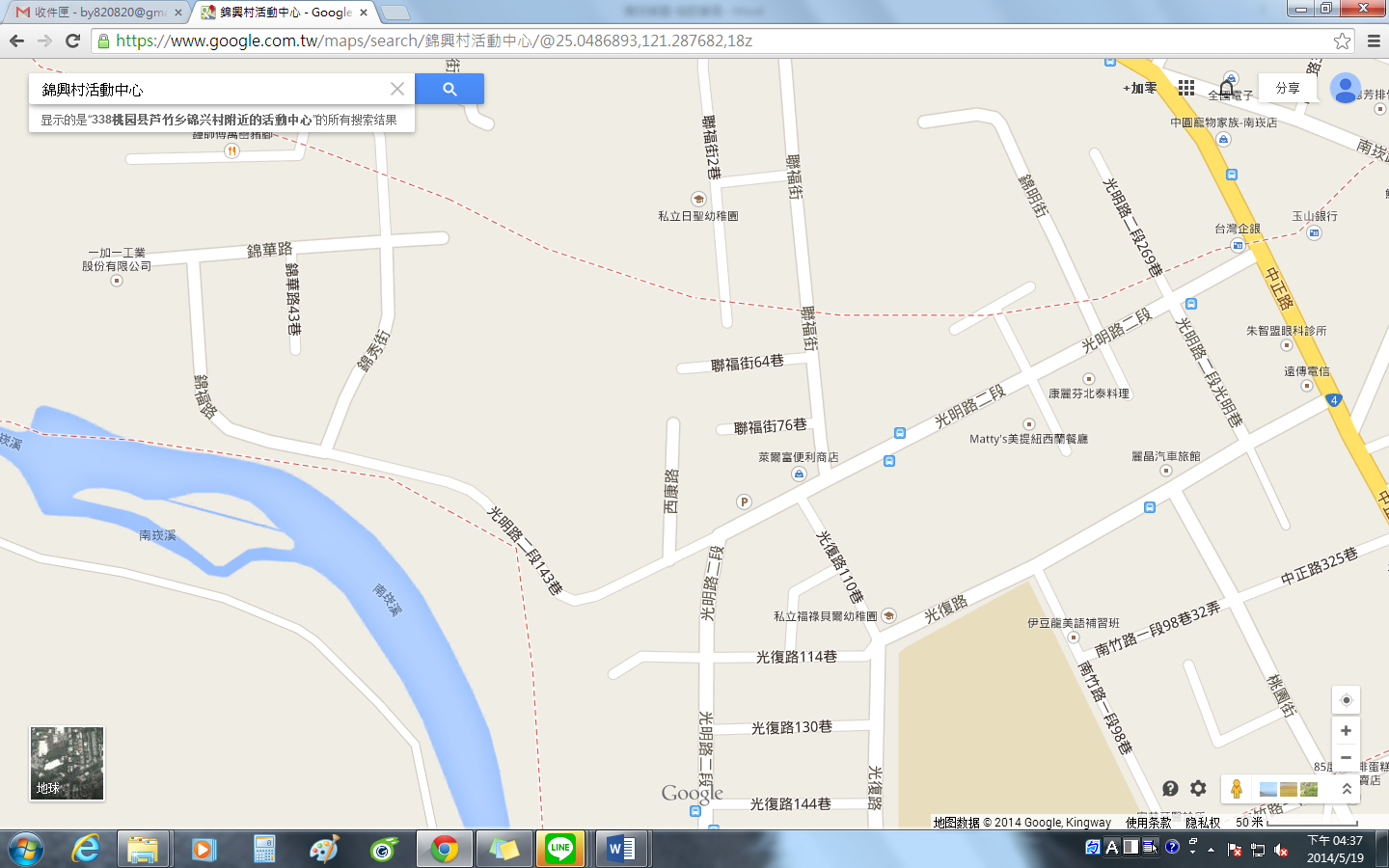 蘆竹鄉錦興村活動中心
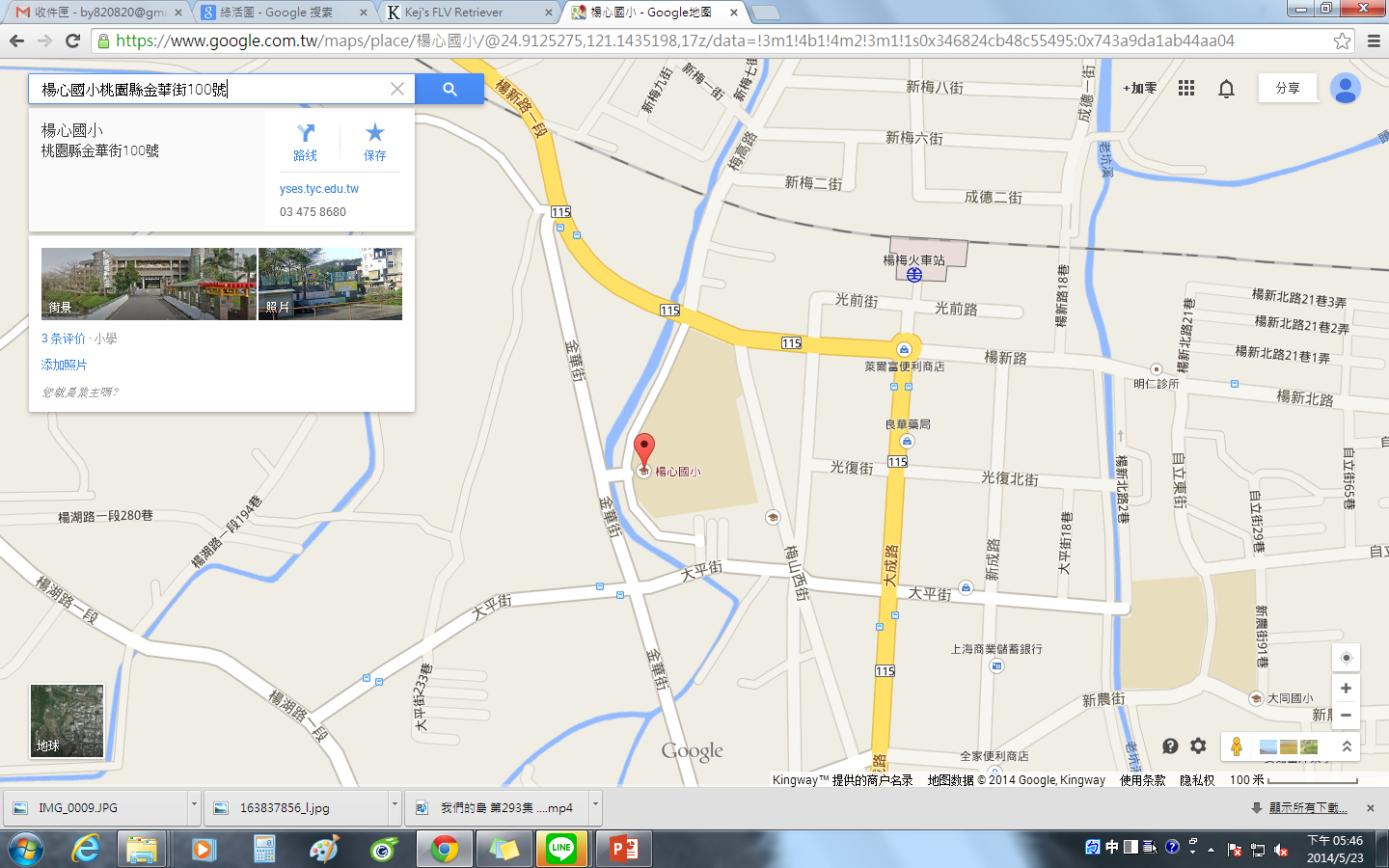 楊梅市楊心國小
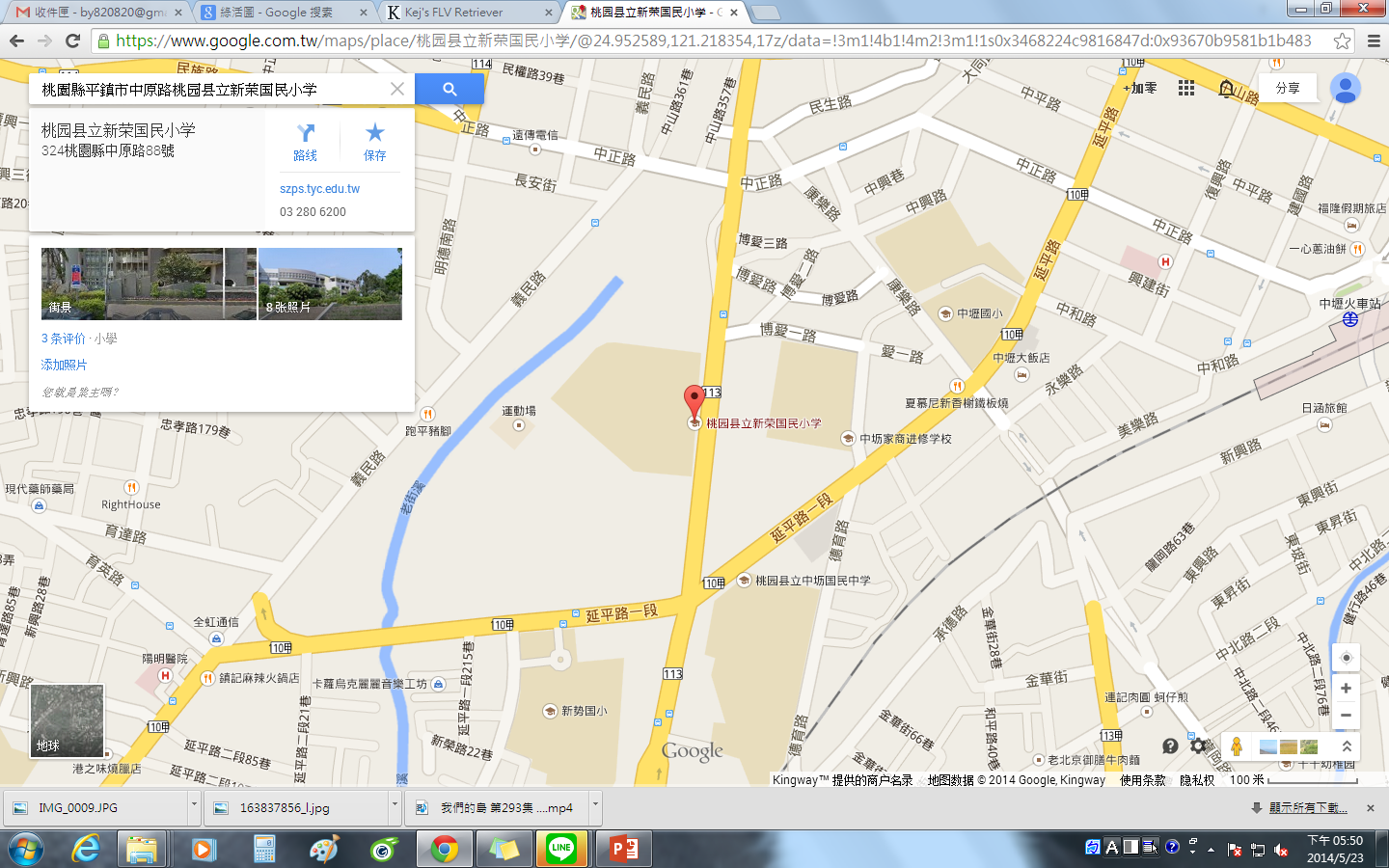 新榮國小